Mitigate Risks in Your Emergency Department
February 22, 2024
[Speaker Notes: Use for computer-screen presentations.]
Today’s Presenters
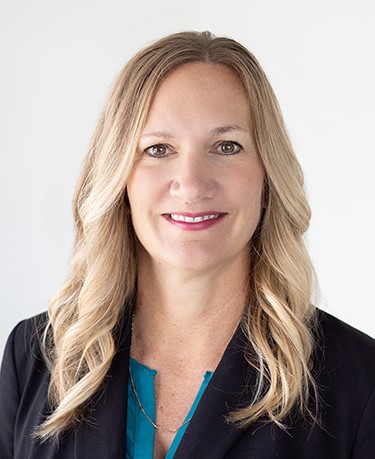 Dawn Isaacs, RN, Senior Manager
Health Care Consulting Performance Excellence
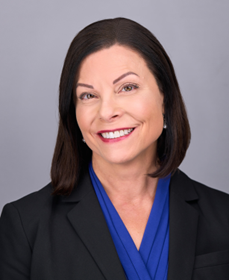 Carol Weber, Business Development Executive
Health Care Consulting Group
2
Company Overview
About Moss Adams LLP
Hospital & Health System  Experience
Firmwide Indicators
Health Care Industry Group
1,300+
hospital and health system clients nationwide
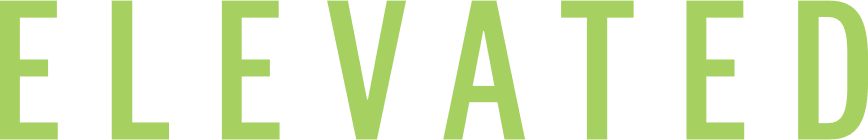 Expertise
50+
participation in 50+ national, regional, and state health care industry organizations and events
Medical Groups & Physicians Experience
110-year history
400+ partners
4,400 professionals
$1.1B revenue
34
health care partners
975+
medical group and physician clients nationwide
220+
dedicated professionals
Ancillary Experience
4,100+
clients acrossthe nation
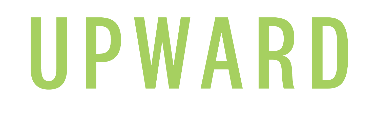 1,200+
ancillary health care clients nationwide
4
[Speaker Notes: Moss Adams is one of the 15 largest US accounting and consulting firms in the US & is a fully integrated professional services firm with over 4,400 professionals across the US serving 1300+ hospital & health system clients nationwide.
Through a full spectrum of accounting, consulting, and wealth management services, we bring the deep industry specialization and inspired thinking our mid-market clients seek.
Our full range of services includes accounting (assurance and tax), consulting (IT, strategy & operations, transactions, and specialty) services.]
Expertise
5
[Speaker Notes: We have clients in every state across the nation.
We embrace inclusion and diversity & >53% of our workforce are female]
Client Centric Advisory Firm
Our Objective:
Moss Adams promises a forward-looking, holistic experience to our clients.
Our goal is to focus on our clients’ needs rather than our own. By harnessing the collective expertise of the firm and utilizing our deep industry knowledge, we operate as true advisors to our clients.
The only way our capabilities become actionable is by ensuring all our processes and structures are designed to meet our clients’ need at every level.
6
[Speaker Notes: Several reasons why joined MA, but I’d like to share the top 3:
Stability – 110 yrs in business
Most of the Consultants are former healthcare executives like Dawn, who’ve been in your shoes, understand your perspective and faced similar challenges. When you partner with Moss Adams, you're partnering with healthcare industry peers.
The strategic vision of Moss Adams is to be a CLIENT CENTRIC ADVISORY FIRM, which means bringing a holistic point of view to each client, supported by the broad set of business advisory specialties offered by the firm.
Moss Adams was among the first major accounting firms in the nation to organize by industry. We train our specialists not just in technical audit and tax matters but also in issues specific to our clients' organizations. By diving deep into each industry, we bring more contextual understanding to each engagement.]
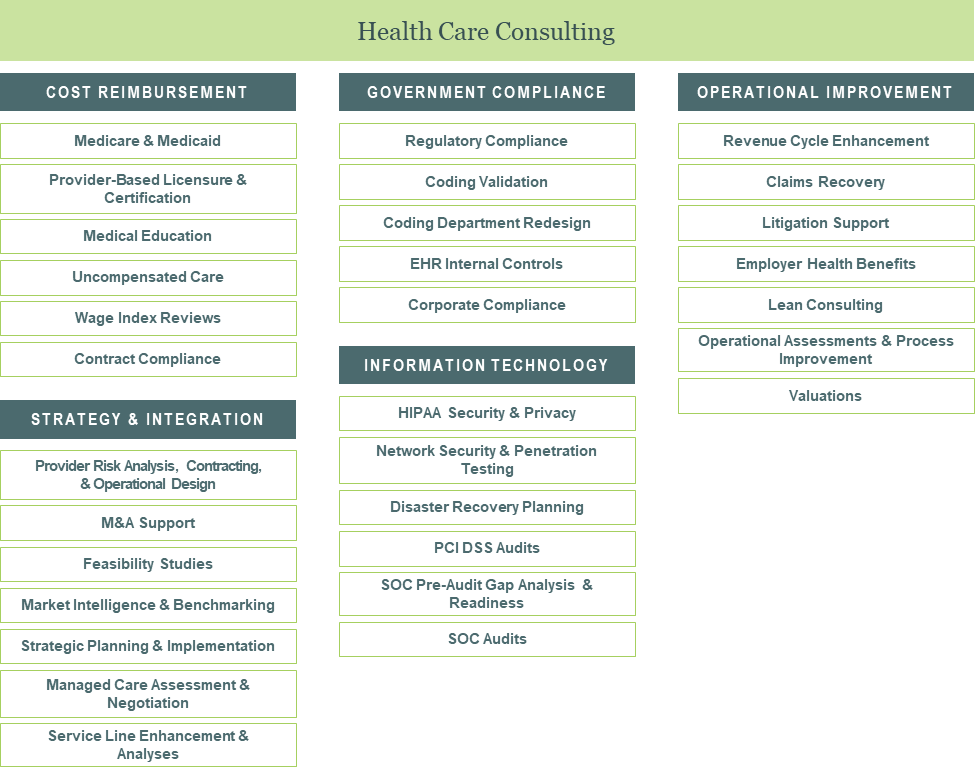 Health Care Consulting Care
Audit and tax are vital. But you have complex needs that go beyond these core functions. Our dedicated health care consulting team provides a range of services to address all emerging needs—both now and in the future.
7
oVerview
Current ED operating environment
Patient Journey
Areas of risk and inefficiency in the patient journey through the ED
Other Considerations
Additional factors impacting your ED
Our approach
How Moss Adams can help your organization mitigate risks
Q&A
Questions, comments, etc.
8
Overview
Discuss the impacts of throughput issues and inefficiencies in your Emergency Department:
Long length of stay
Patients left without being seen
Boarders
Overcrowding
Describe how length of stay and patient departures before being seen impact the hospital’s bottom line
List major factors contributing to overcrowding in the Emergency Department and describe the importance of front-end triage accuracy
Review best practices to mitigate risks in the Emergency Department
Describe the benefits of appropriate productivity benchmarking and how to do so
9
Current Reality
Aging population and exacerbation of acute health conditions
Lack of Primary Care Providers or Urgent Care
Lack of Community Resources for high-risk patients
Food insecurity
Behavioral health
Covid
Inefficiencies
Lack of execution related to FastTrack or low acuity patients
Staffing shortages and turnover
10
Patient Journey: Overview
Discharge
Quick registration
Treatment plan and provider disposition
Patient arrives in ED
Patient registered and triaged
Medical screening exam
Admit
Triage
Sent to inpatient unit
Front of the house: Arrival Process
Treatment Process
11
Patient Journey: Risk Areas
Discharge
Quick registration
2
5
Treatment plan and provider disposition
Patient arrives in ED
Medical screening exam
Patient registered and triaged
6
1
4
3
Admit
Triage
Sent to inpatient unit
7
12
Consequences of Throughput Issues
Staffing: Not enough or poorly trained
Increased patient and staff dissatisfaction
Increase ED Holds
Overcrowding
Increase LWBS
13
Throughput Issues
Overcrowding
What is the root cause of this?
Overall Length of Stay
Door to Doctor (First Evaluation) time
Do you know your organizations metrics related to these time stamps?
What are the goals and what is your baseline?
Patient Satisfaction
Staff Satisfaction
Left Without Being Seen (LWBS)
What is your metric related to this publicly reported data element?
What is the root cause of this? 
How is it impacting your bottom line?
Reference ACEP for LWBS Calculator
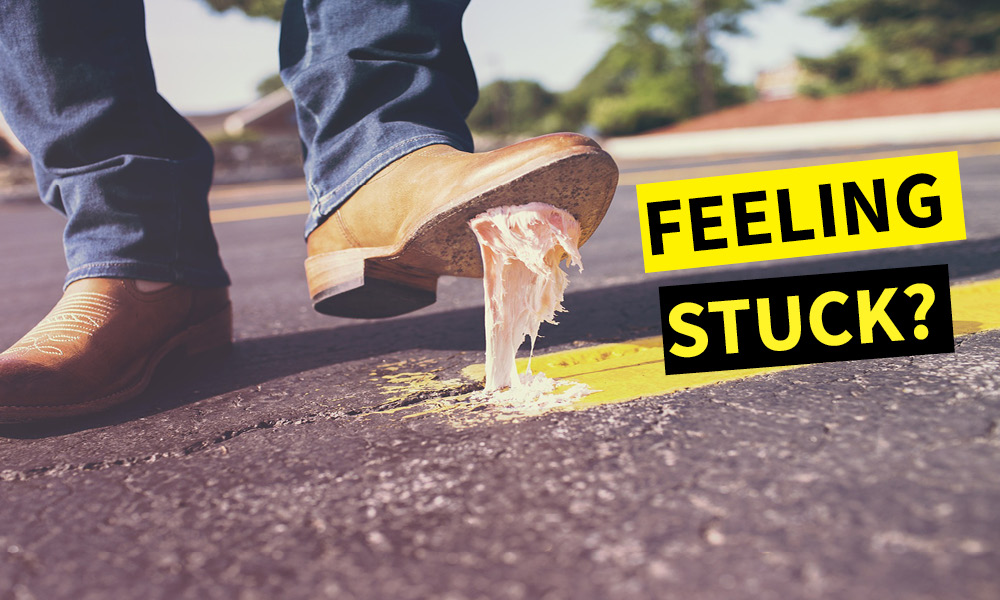 14
Front of the House: Arrival Process
Triage
Are you bottlenecked at Triage regularly?
What are your plans to mitigate if so?
Who can perform Triage and how do you validate?
Who can perform triage and quick reg?
Use of Standard Orders or Provider in Triage
Hallway beds vs. waiting room
Long Door to Doc times
Quick registration
2
5
Patient arrives in ED
Medical screening exam
Patient registered and triaged
1
4
3
Triage
Increased LWBS
Increased overcrowding
Decreased patient satisfaction
Decreased staff satisfaction
Arrival Process: Recommendations
Triage
Limit Triage to a select number of well-trained RN’s
Formulate a plan when a bottleneck occurs – Direct to Bed, Charge nurse come out, etc
Educate all staff nurses to perform triage on ambulance patient arrivals if needed
Outsource the education if needed - example Triage First, Emergency Nurses Association  
Audit Triage process for accuracy, timeliness and educate annually
Who can perform triage and quick registration?
Should be done in tandem or in quick succession
Charge nurses or triage nurses should be able to triage and do quick registration
Quick registration
Patient arrives in ED
1
2
Triage
Arrival Process: Recommendations
3.	Use of Standard Orders or Provider in Triage (PIT) to decrease wait times
Nursing Standard Orders: Improve wait times for 'straightforward' chief complaints
PIT: Providers evaluation and immediate order entry expedites the patient stay
Put patients in hallway beds instead of the waiting room – decreases congestion in waiting room while allowing providers to more easily attend to triaged patients
Execute a Low Acuity Strategy model (FastTrack)
3
Use of SOP or PIT
Medical screening exam
Patient discharged
Patient registered and triaged
Low acuity patient
FastTrack
5
4
Placed in hallway bed
Medical screening exam
Treatment Process
Discharge
Long wait times between treatment plan orders and actual treatment
Includes long lab and/or radiology turnaround times
Some treatment plans could have been ordered before screening
Boarding/ED Holds
Treatment plan and provider disposition
Medical screening exam
6
Admit
Issues in the discharge process and excessive boarders/ED holds impact upstream of the ED, leading to overcrowding, throughput issues, increased LWBS, and increased staff and patient dissatisfaction
Sent to inpatient unit
7
Treatment Process: Recommendations
Review treatment plan turnaround times
Includes long lab and/or radiology turnaround times
Some treatment plans could have been ordered before screening
Boarding/ED Holds
Create an organization and ED specific Surge plan
Utilize the NEDOCS automated calculator
Involve other departments, including Nursing Units
Discharge
Order tests during triage (SOP, PIT, etc.)
6
6
Treatment plan and provider disposition
Medical screening exam
Admit
Sent to inpatient unit
7
Other Recommendations
Implement a provider scorecard to provide feedback and include metrics such as
Number of LWBS on provider's specific shift
Specific data related to each providers Door to Doc time, Door to Decision, etc.
Patient satisfaction
Review and understand the current metrics in the department related to LOS
Create sub teams to improve key areas
Set goals for improvement, be sure to share with all members within the department
Analyze LWBS
Incidental improvement will occur when overall length of stay is improved
High risk area for EMTALA violation
20
Surge Capacity Plan
Does your organization use a Surge Plan?
Is it effective?
Does it include the nursing areas, laboratory, radiology and others?
Is there one related to just the Emergency Department?
Does the ED have a plan during a surge?
Does your EHR have an automated National Emergency Department Overcrowding Score?
Do you use it or have a procedure related to it?
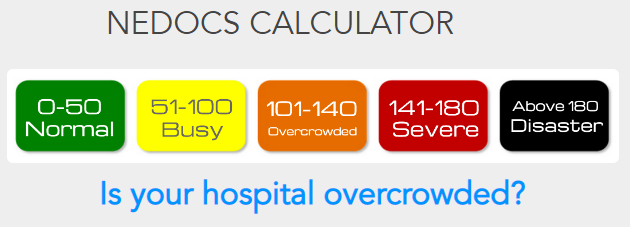 Source: www.nedocs.org
21
Boarders and Productivity
Ensure your organization is using the most current methodology for Boarders
There are several different standard methods to account for Boarders related to productivity in the past years. The following methodologies are all supported by the ENA:
Hicks-Arsenault Method
Weintraub Method
The Buffer Method
Modified Visit Method
Recommend moving forward with both the Buffer Method and Modified Visit Method
Use the Buffer method to set a new target that accounts for boarder hours
Use the Modified Visit Method is to calculate current productivity
Source: Emergency Department Productivity: Accounting for Boarded Patients via ENA online
22
Boarders and Productivity
[Speaker Notes: Pat
Importance of appropriately accounting for boarders, especially in this environment where we’re seeing more and more boarders and ED holds
Data is important for making decisions about your ED – either as a CFO or ED Director
But if you’re not operating with the right information – that hurts more than it helps
Recently, with an increase in Boarders/ED Holds, we’re seeing hospitals trying to make appropriate adjustments in their productivity – but they’re not always going about it the right way
Can result in ED visits being over or under-adjusted, leading to even more confusion and murkiness about your ED operations
Example: client was over-stating ED visits using an outdated boarder adjustment methodology that was vastly overstating their visit count]
Additional Support to Consider
Security
Are they visible, properly trained and active in the department?
Clinical Decision Support
Are there teams that review different ways this is offered through EHR?
Telehealth
Is your ED using telemedicine in any capacity? Examples include: Behavioral health, stroke, high risk pregnancy & labor
24
Our Approach: Improving the ED
Phase I: Assessment
Collect data and interview leadership and staff
Observe workflows
Develop teams to review data, processes and suggest process changes
Phase II: Implementation
Work side-by-side to implement changes
Evaluate and continue making changes to create sustainability
25
Our Approach: Realigning Staffing to Demand
Snapshot from Moss Adams
Emergency Department Modeling
Analyze historical daily staffing and demand patterns by hour of day for each day of the week to identify where opportunities exist to realign staffing to meet demand
Work with ED Department leadership to reallocate excess staffing to improve understaffed periods and increase efficiency
Modelling can be adapted to highlight and quantify other areas of inefficiencies in the ED ex. Door to Doc, lab and radiology turnaround times
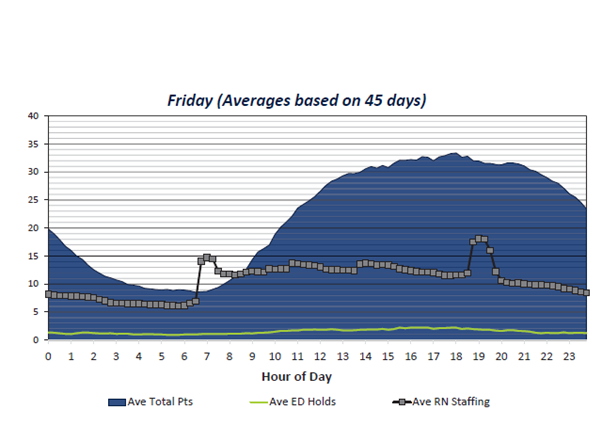 ABC Medical Center
Emergency Department
Staffing To Demand
26
[Speaker Notes: Pat
Typically, daily staffing and throughput optimization are the main opportunities for ED productivity improvement
As part of our Phase II implementation, we model by each day of the week to identify where opportunities exist to better align staffing to meet demand, 
and determine if there are opportunities to reallocate staff to improve understaffed areas to ensure most efficient use of labor and efficiency in your ED at all hours
And help to create a plan that takes into account your organization’s current situation and needs
Serves as a spring board to better understand what is happening in the ED and uncover which areas of the ED require a deeper dive
What exactly is happening during those areas of mismatched demand and staff? Is it a throughput issue? Staff scheduling issue?
Actionable and sustainable plan
From here, can look further into throughput, door to doc times, etc.]
Our Approach: Working With Your Team
Evaluate operations by observing on-site workflows, such as:
Triage process
Charge nurse duties
Throughput (Length of Stay)

Thorough review of data:
Productivity and FTE review
Throughput including Length of Stay, Left Without Being Seen, Door to Doctor times, and more
Review of Quality Initiatives:
Sepsis
Stroke
Cardiac Care
Trauma
Security and High-Risk Safety Issues
27
Case StudyED Improvements for 800+ Bed Tertiary Care System in the Midwest
Background
The ED at a large hospital system was over-capacity and struggled with long ED length of stay, overcrowding, and a high percentage of patients that Left Without Being Seen 
Negative impacts associated with issues described above: risk of EMTALA violation, Patient Satisfaction, Physician and Employee Engagement, Loss of Revenue related to patients not being seen, Inpatient care being provided by ED staff

Scope
After observing workflows and analyzing data, the ED team worked collaboratively – specifically with physicians, Triage and Charge nurse leaders and ancillary departments (Laboratory and Radiology) – to improve Door to Doctor times and time for initiating treatment plans. After improved efficiencies a productivity assessment was concluded, and full-time equivalents were reduced.
28
Case StudyED Improvements for 800+ Bed Tertiary Care Hospital in the Midwest
Outcomes
After thorough review of data and processes, the many positive outcomes included:
LWBS rate from 6% down to 1.8%
Process changes led to improved efficiency and FTE reduction (open positions were reduced)
Reduction in average ED holding time from 204 minutes to 172 minutes
Reduction in FastTrack patient length of stay from 102 minutes to 65 minutes
Improvement of turnaround times with lab; from 62 minutes down to 55 minutes
Patients discharged in under 10 minutes after physician marked them ‘ready to go’
29
Questions?
30
More about Dawn
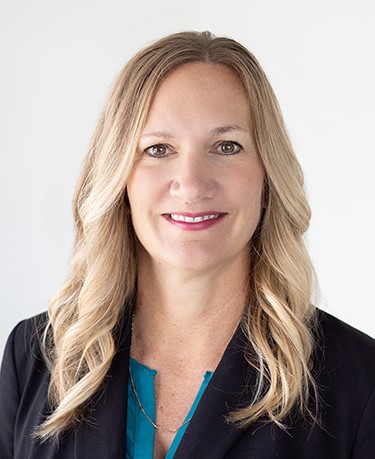 Dawn Isaacs is a Registered Nurse and a former nurse leader at a hospital with over $1B in revenue. She joined the Moss Adams Health Care Performance Excellence team after serving as a hospital nursing leader for over ten years, providing clinical expertise and operational guidance to a variety of teams. She is passionate about meeting both financial and quality objectives to help organizations be sustainable and deliver high-quality care to the community. 
Dawn has a focused area of expertise specifically in the Emergency Department that helps organizations in improving Left Without Being Seen rates, Door to Doctor times, and overall Emergency Department Boarding hours.
Prior to joining Moss Adams, Dawn graduated with her MBA and MSN from Nebraska Wesleyan University and worked for a large health system in the Midwest. She used both her graduate-level education and operational experience to drive outcomes resulting in multiple awards from institutions such as The Joint Commission, NRC Health, Leapfrog, and the Centers for Medicare & Medicaid Services CMS. Her goal is to work collaboratively with organizations and offer different ideas and approaches to impact change in a positive manner and create sustainability.
Dawn Isaacs, RN
Senior Manager, Health Care Consulting Performance Excellence
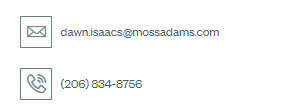 Dawn.Isaacs@mossadams.com
(206) 834-8756
31
More about Carol
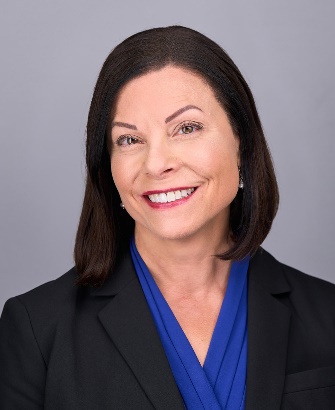 Carol Weber is a Business Development Executive based in Louisville, KY. She focuses on collaborating with providers, hospitals and health systems on navigating complex situations, strategizing and growing by aligning them with appropriate Moss Adams partners and consultants. 
Prior to joining Moss Adams, Carol worked within a variety of healthcare sectors from pharma/biotech, patient engagement and RCM technologies, to working directly for large healthcare providers within the dialysis and post-acute/long-term care industries.
She earned her Bachelor’s of Business Administration from the University of Kentucky and is a member of HFMA, where she earned her CRCR certification.
Carol Weber, CRCR
Business Development Executive
Health Care Consulting
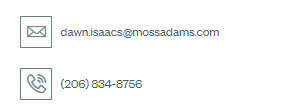 Carol.Weber@mossadams.com
(502) 612-3700
32
Moss Adams Health Care Content and Events
Visit our Health Care Content Hub for additional insights, alerts, and webcasts!
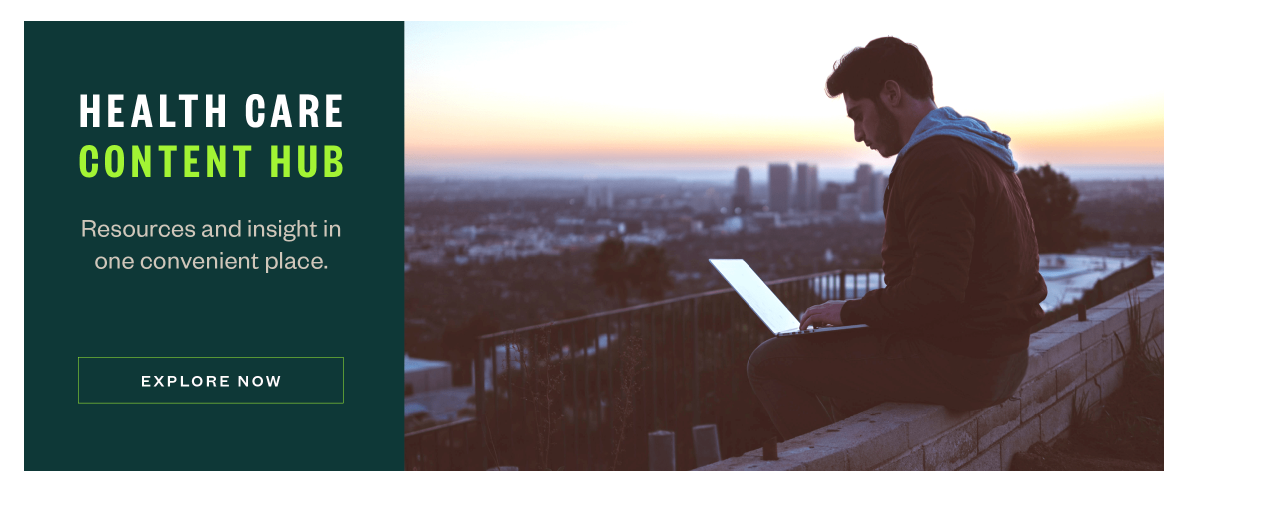 33
34
[Speaker Notes: NOTE: A version of the content disclaimer is available without the “Thank You” overlay if you prefer to show this at the beginning of your presentation,

-----

Presentation Builder path:

https://alliance.mossadams.com/proposalcentral/presentationbuilder/Forms/AllItems.aspx]